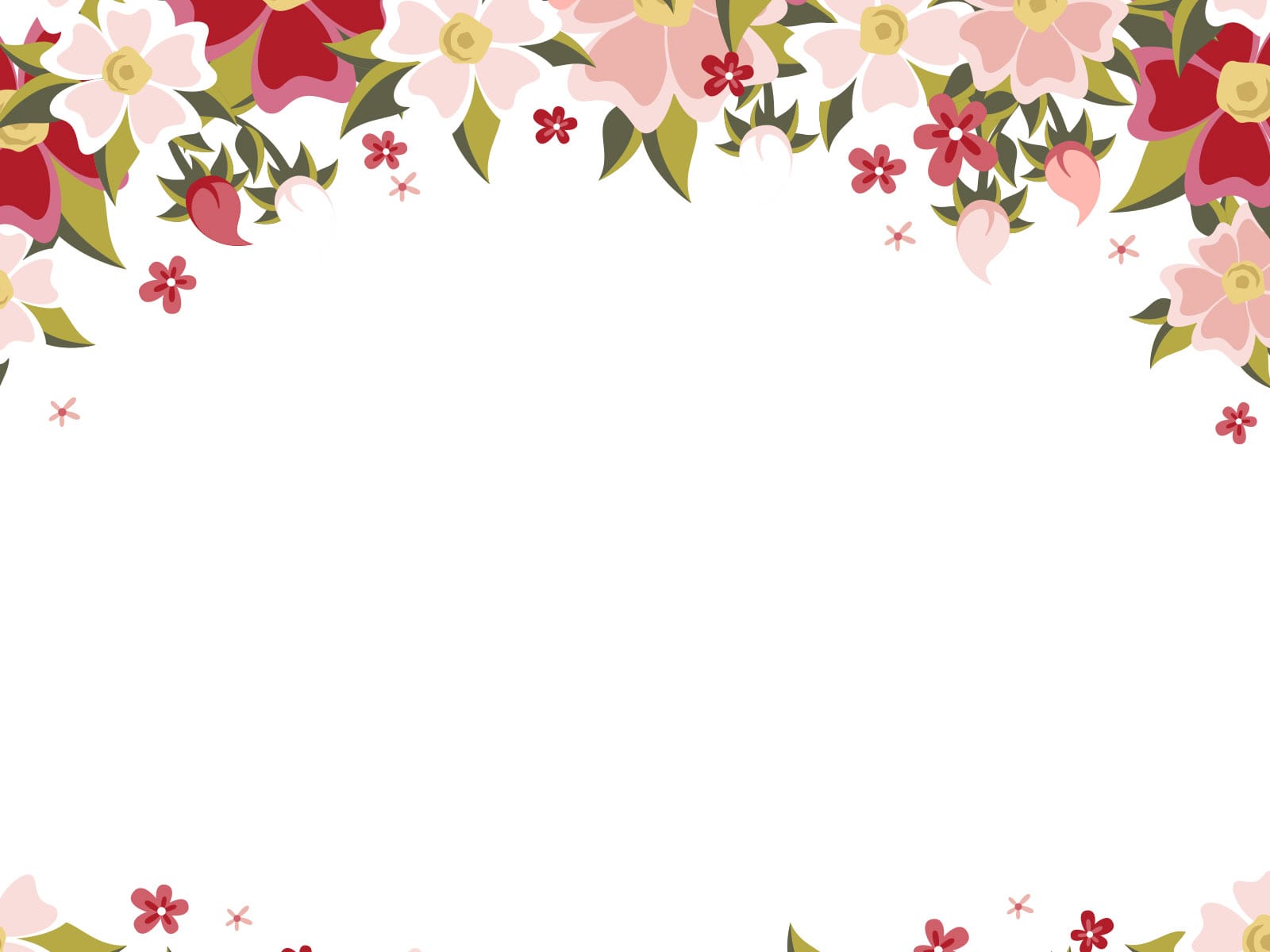 PHÒNG GD & ĐT QUẬN LONG BIÊN
MÔN TIẾNG VIỆT – LỚP 1
BÀI 52: ut - ưt
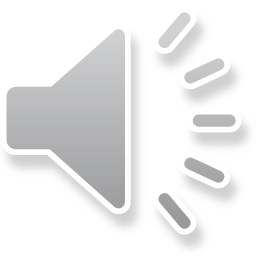 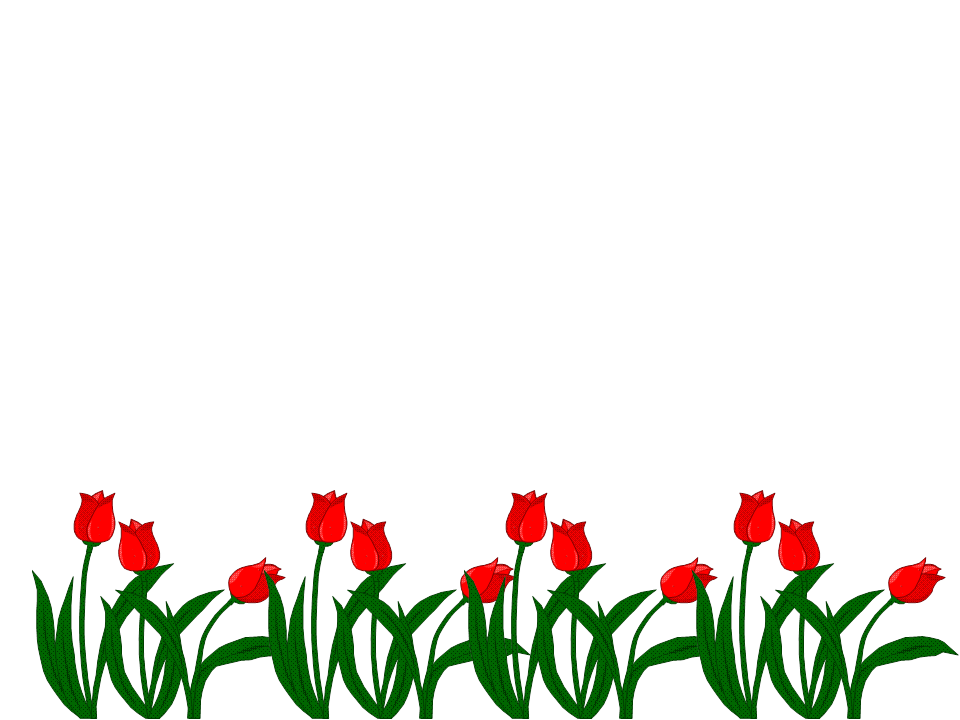 Ôn bài cũ
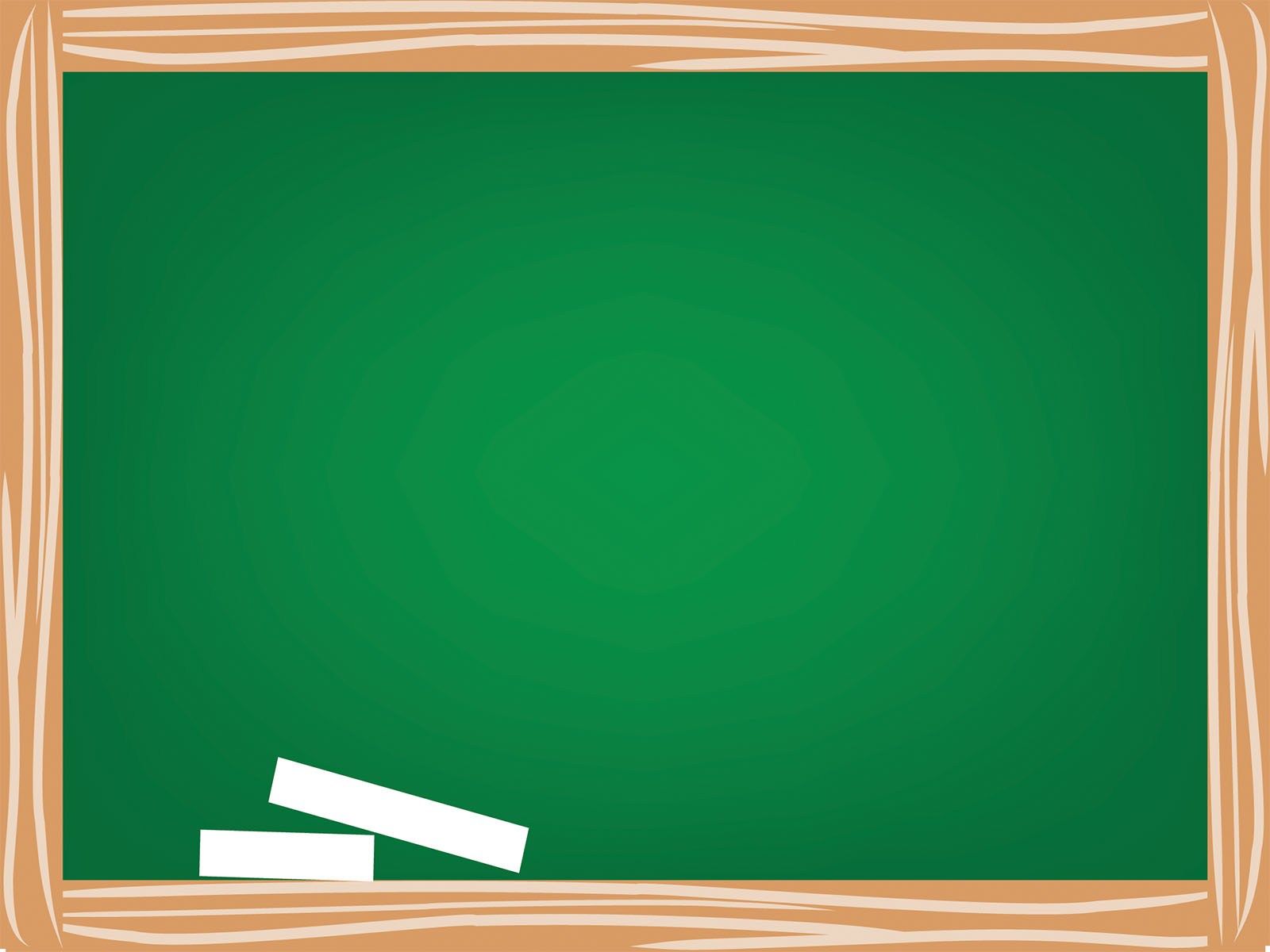 et
êt
it
thịt bò
kết bạn
mệt mỏi
két sắt
hò hét
con vịt
mùi khét
dệt vải
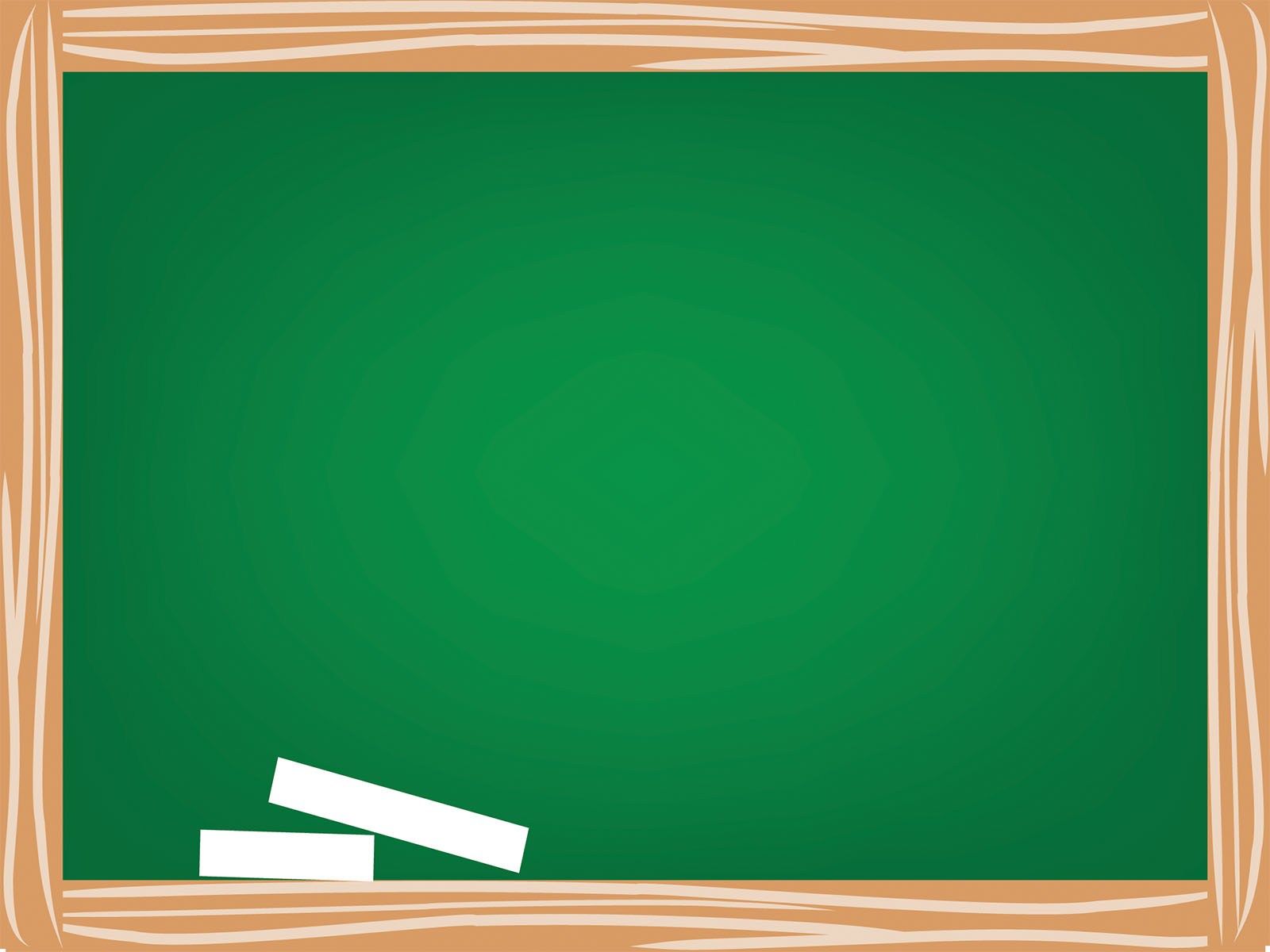 Tết đến thật gần. Cái rét vẫn đậm. Mấy cây đào đã chi chít lộc non. Vài nụ tròn đỏ thắm vừa hé nở. Rồi trời ấm dần, đàn én nhỏ lại ríu rít bay về, náo nức đón chào năm mới.
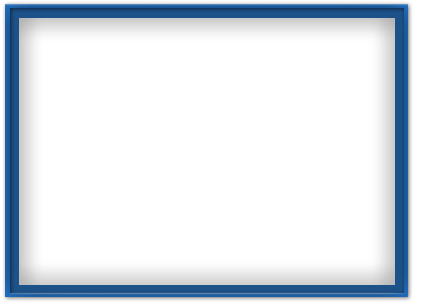 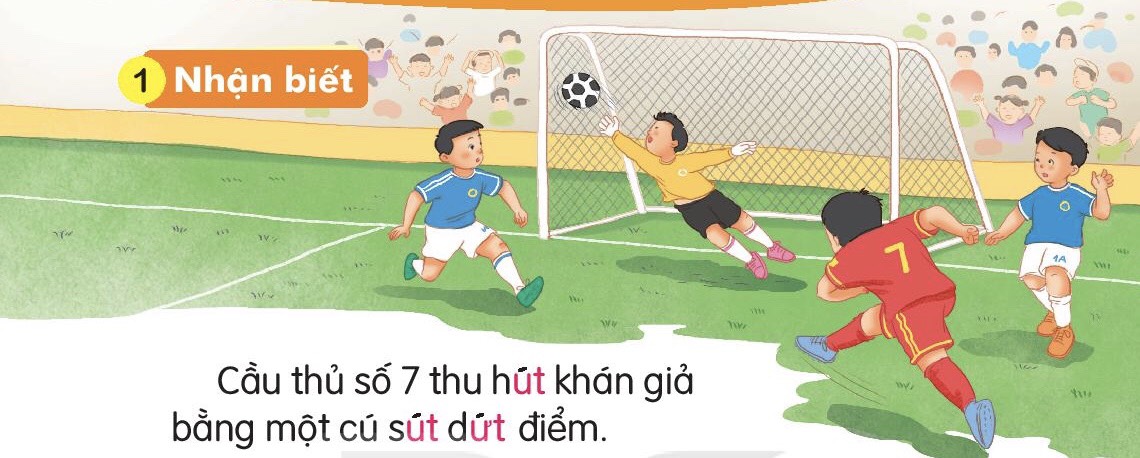 Cầu thủ số 7 thu hút khán giả bằng một cú sút dứt điểm.
hút
dứt
sút
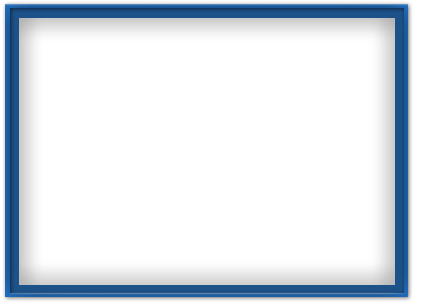 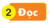 ut
u
ưt
t
t
ư
ut
s
sút
bụt
hụt
lụt
sụt
dứt
mứt
nứt
sứt
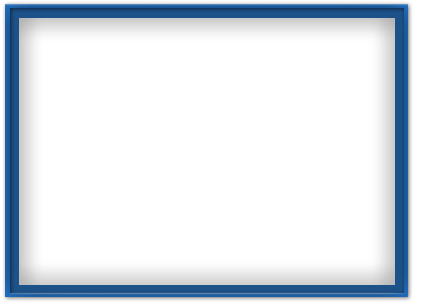 bút chì
ut
ưt
mứt dừa
ưt
nứt nẻ
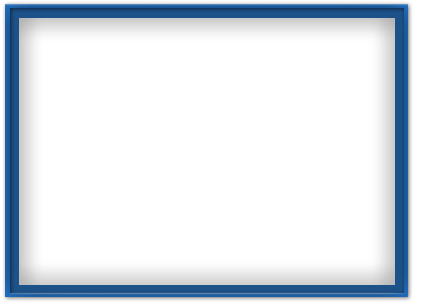 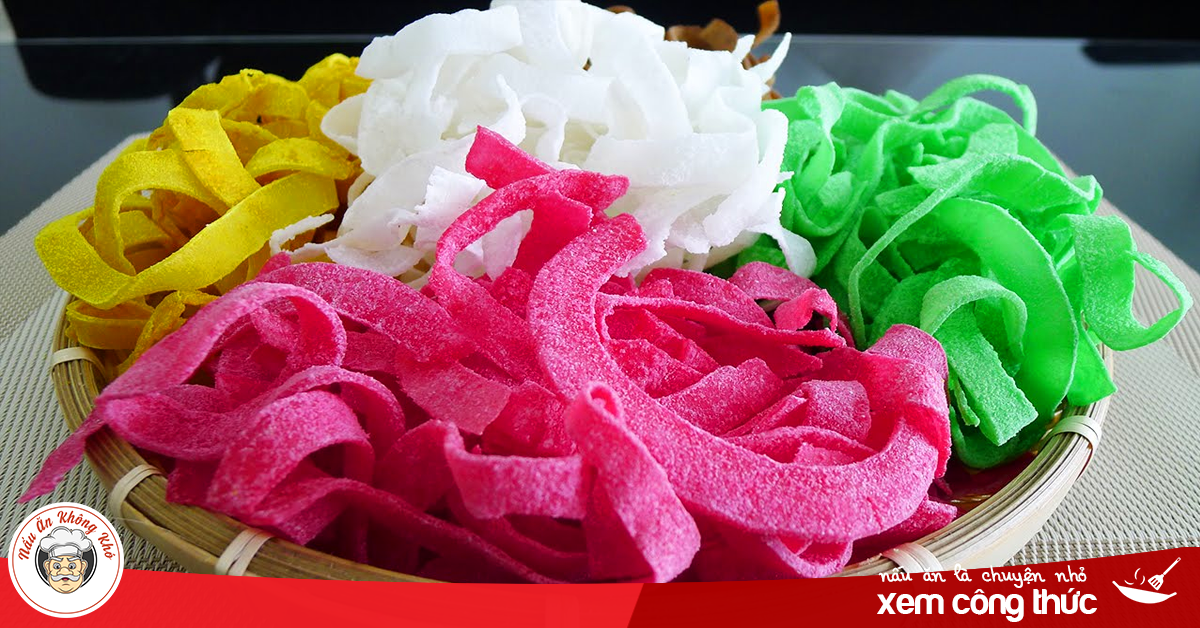 mứt dừa
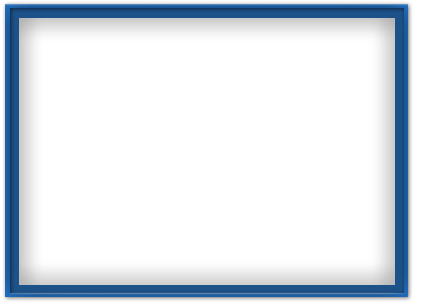 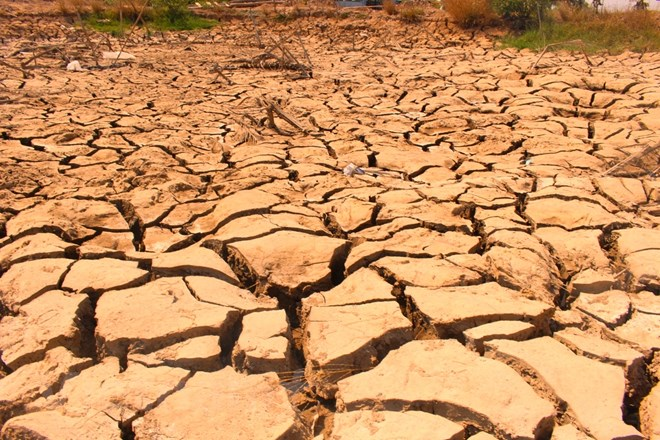 nứt nẻ
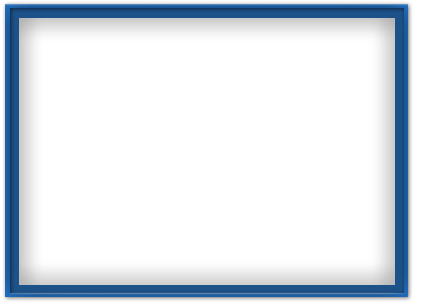 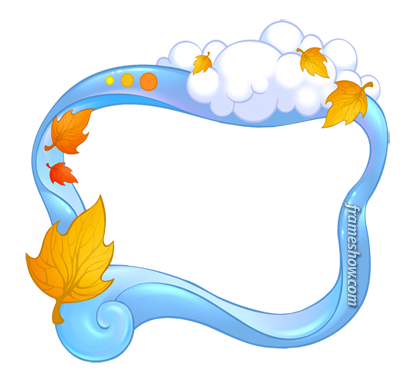 Giải lao
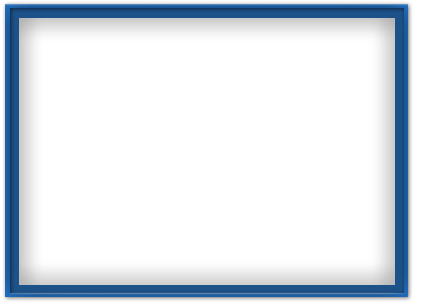 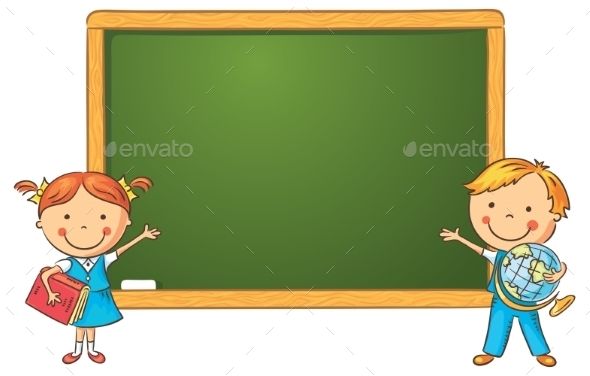 Viết bảng con
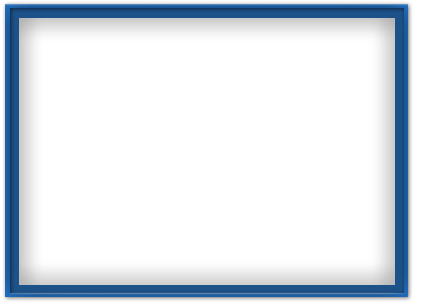 3
Viết
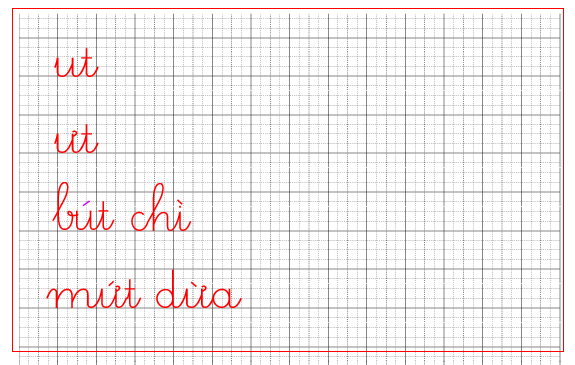 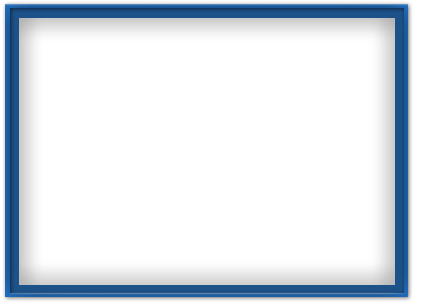 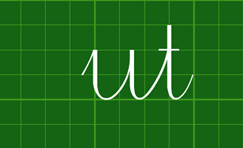 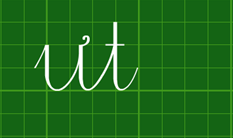 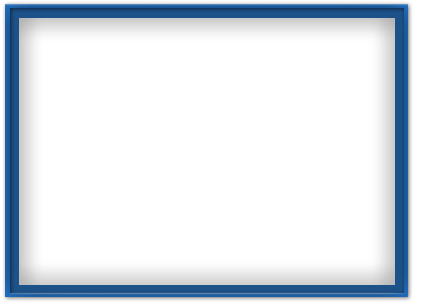 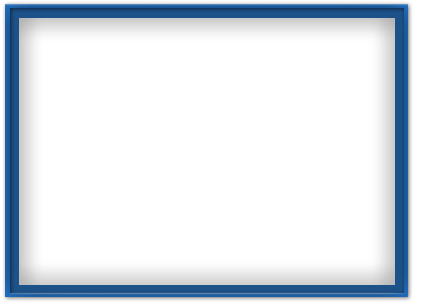 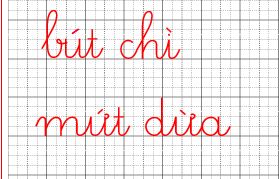 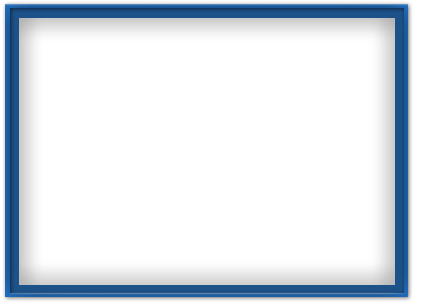 LuyÖn viÕt vë
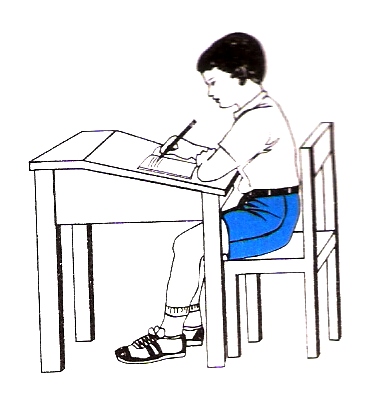 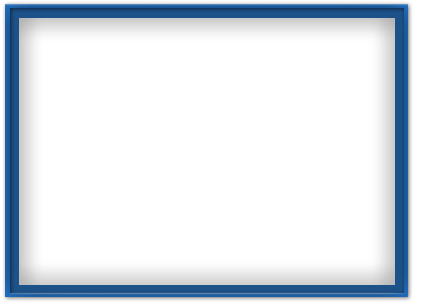 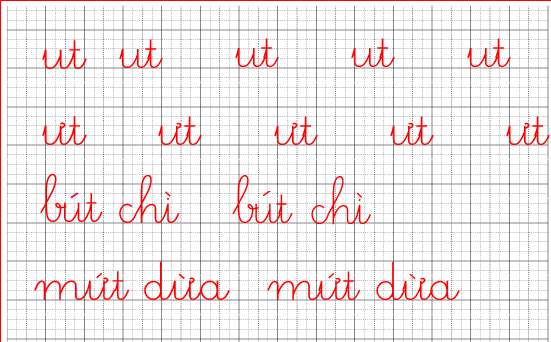 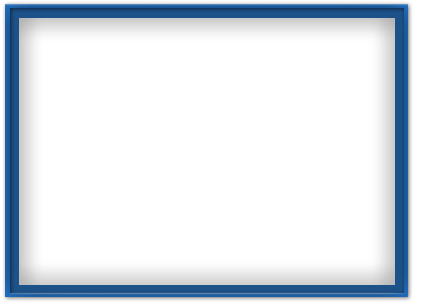 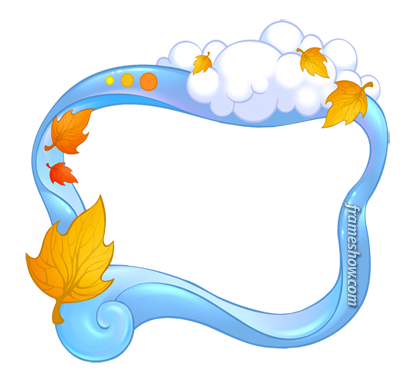 Giải lao
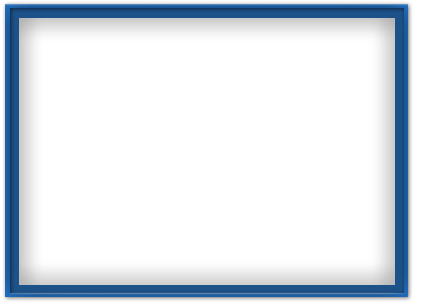 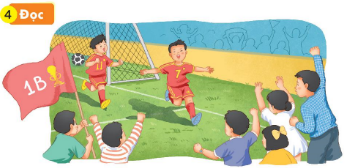 Trận đấu thật gay cấn. Lúc đầu, đội bạn chơi rất hay, đội nhà bị dẫn 1 bàn. Bất ngờ, cầu thủ số 7 sút xa, tỉ số là một đều. Phút chót, số 7 lại bứt phá. Khán giarhof reo, nhảy múa.
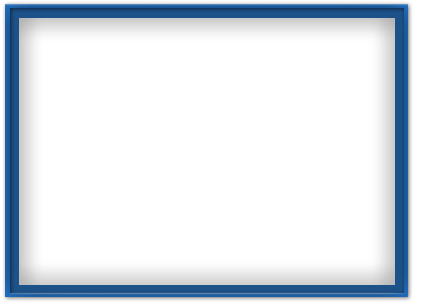 Trận đấu thật gay cấn. Lúc đầu, đội bạn chơi rất hay, đội nhà bị dẫn 1 bàn. Bất ngờ, cầu thủ số 7 sút xa, tỉ số là một đều. Phút chót, số 7 lại bứt phá. Khán giả hò reo, nhảy múa.
1
2
3
sút
Phút
4
bứt
5
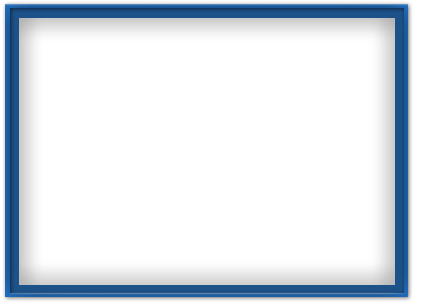 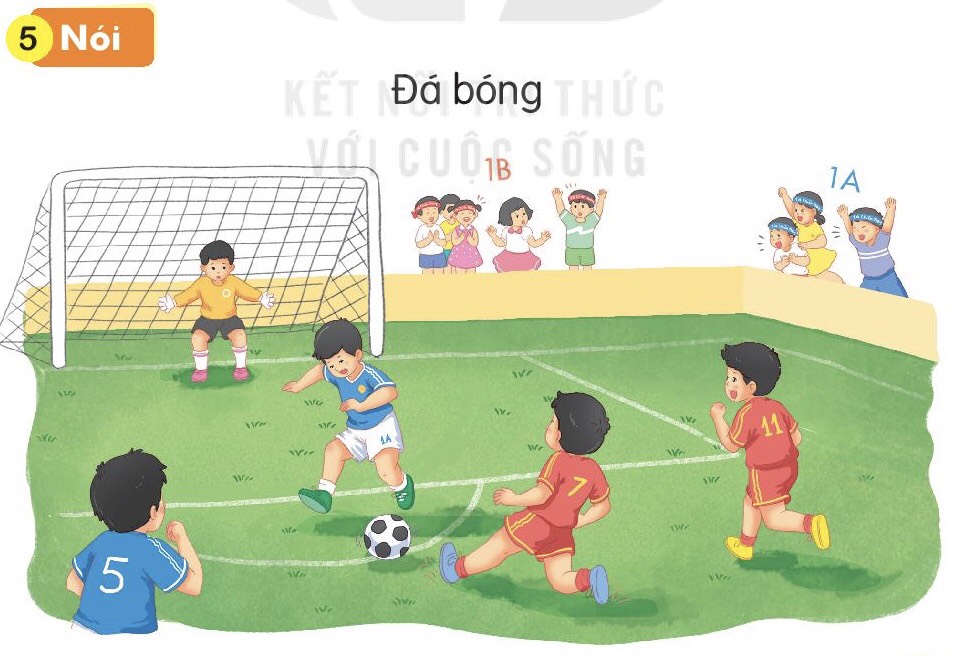 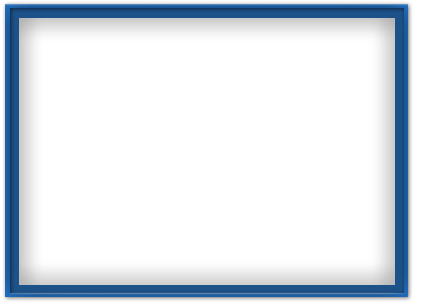 Chân thành cảm ơn các thầy cô giáo